Decreasing the relinquishment of owned dogs by implementing behavior modification therapy
Dunja Kovac, DVM
FDF- Farm Development Foundation, Novi Sad, Serbia
Why?
behavior problems-  the most frequently given reason for  relinquishment of owned dogs.

further understanding of behavioral problems 

responsible ownership

reduces conflict between owner and a dog
The study:
At “Pets&Science” educational centre for owners and pets in Novi Sad, Serbia
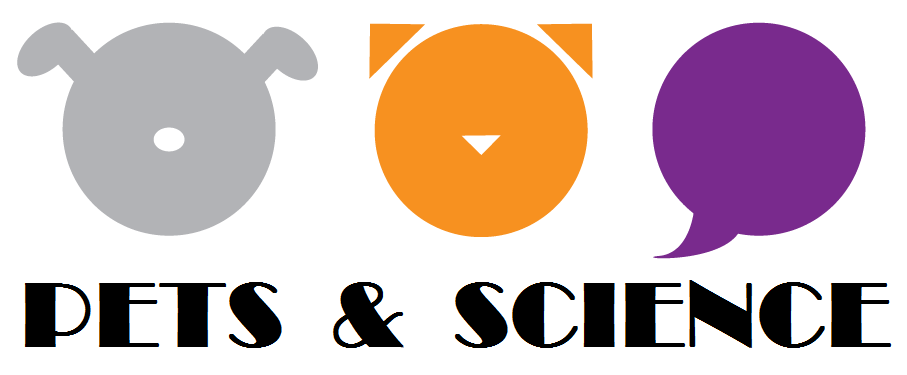 The data set :
Most common behavioral disorders
aggression towards people
 fear of various things
destructiveness in the house
aggression towards animals 
biting 
excessive vocalization 
problems between new pet and other pets
leash aggression 
general disobedience
Refusal of treatment :
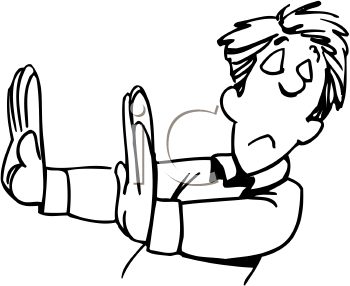 1. financies


 2. unable to find time 


3. “not believing” in treatment
In 25 cases, the treatment was fully completed, all with the positive outcome

  the owners stuck to the program, and as a result dogs did no longer exhibit problem behavior 

the relinquishment was no longer an option.
Cost/benefit analysis
3 important indicators: 

1.time

2.finances

3.outcome
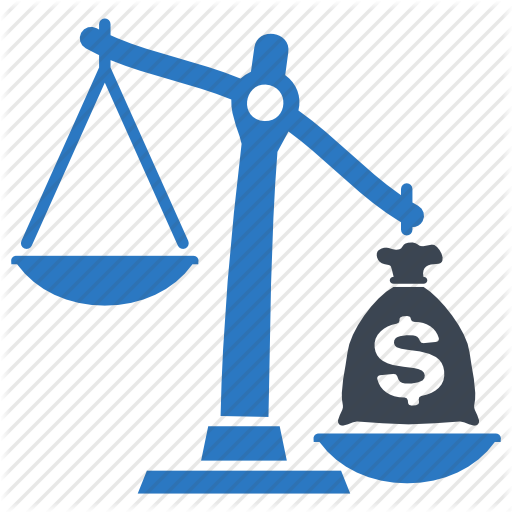 1. Time factor
Behavioral modification therapy is often time consuming, it can take up to a six months , to a whole year
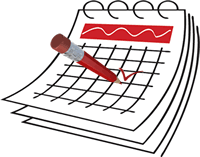 2. Financies
The bigger the problem – the bigger the expenses  - time factor!
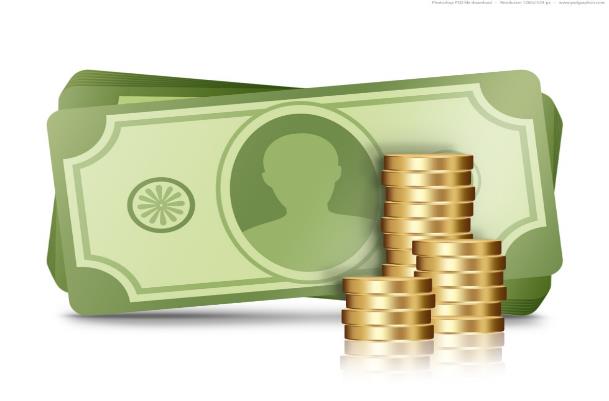 3. Outcome
The more severe problem – the outcome is often uknown
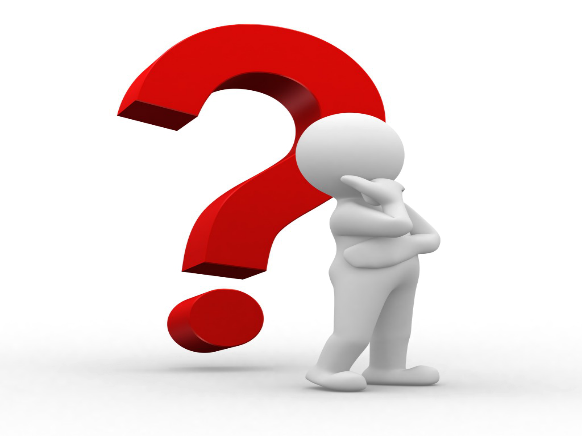 Cost/benefit in this study
cases weren’t difficult - the therapy was conducted in short time span – 2 months

expenses were reasonable

outcome was positive



              benefits out weights the costs
1. Conclusion
the relation between cost and benefit depends mostly on the severity of the case, the longer the therapy lasts, the cost out weights the benefit

realistic prognosis
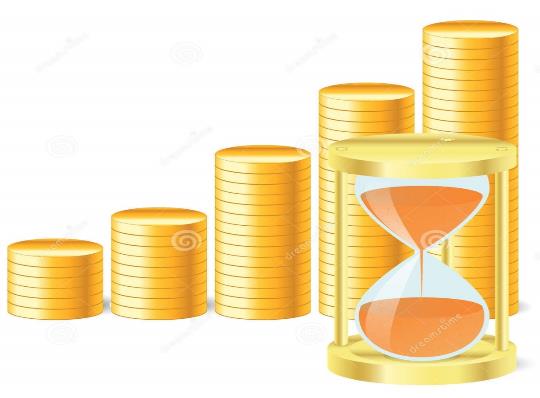 2. Conclusion
giving some advice and explanation of the problem to the owner

animal behavior problems often have detrimental effects on the relationships between pets and their owners

intervention strategy for educating owners and training dogs from the first day in their new home
THANK YOU FOR YOUR ATTENTION!